Kompresija podataka
.
Sažimanje podataka ili kompresija (engl. Data Compression) je proces smanjivanja potrebnog fizičkog prostora za smještanje podataka kroz korištenje određenih metoda za zabilježavanje podataka.
Osnovna jedinica obrade je datoteka i zavisno od tipa datoteke unutar same datoteke se pojavljuju određena ponavljanja koje je moguće na medijumu za smještanje podataka zapisati samo jednom i onda samo zabilježiti gdje se ponavljanje još javlja. Na taj način moguće je znatno smanjiti potreban prostor za snimanje što zavisi od strukture i vrste datoteke.
Najjednostavniji način kojim bi se to moglo objasniti je uz pomoć rečenice: Kompresija podataka je postupak sažimanja jedne ili više datoteka u jednu, koja bi u pravilu trebala biti manja od početne odnosno početnih datoteka.
PRIMJER: Niz BBBBBBBBBB koji zauzima 10 bajta u memoriji, zapisat ćemo kao 10B što bi zauzimalo samo 3 bajta, i time bi izvršili sažimanje odnosno kompresiju podataka.
Svrha i postupci sažimanja
SVRHA:
Ušteda prostora u memoriji
Ušteda vremena prenosa velike količine podataka na daljinu.
POSTUPCI:
Zaboravljivi
Nezaboravljivi
Zaboravljivi postupci sažimanja          (sa gubicima)
Sažimanje podataka sa gubitcima (eng. Lossy Compression) je način sažimanja podataka sa prihvatljivim gubicima. Kompresija uz gubitak informacijskog sadržaja ne temelji se na tome da komprimirani zapis sadrži cjelokupan informacijski sadržaj ulaznih podataka nad kojima je izvršena kompresija, ali trebao bi sadržavati (tj. snimiti) "bitan dio" izvornog sadržaja tih podataka. 
Dekomprimiranjem zapisa koji je nastao komprimiranjem uz gubitak informacijskog sadržaja, obično se ne dobija rezultat koji bi bio identičan polaznom informacijskom sadržaju, ali da bi neka metoda kompresije         (i dekomprimiranja) bila prihvatljiva, taj proces - uprkos gubitku nekih informacijskih sadržaja - mora snimiti "bitne elemente" polaznog sadržaja.
Zaboravljvi postupci kompresije omogućavaju djelimično obnavljanje početnog podatka. Tim postupkom kompresija može biti i desetak puta bolja. Najčešće se upotrebljava kod kompresije slike i video zapisa (multimedija). 
Kompresijom u ove (i slične) formate, dobija se datoteka manje veličine, ali i manjeg kvaliteta. 
Upravo ga to čini idealnim za multimediju, ali isto tako i nemogućim kod binarnih datoteka, kod kojih ne smije doći do gubitka informacija.
NORME (STANDARDI) za zaboravljivo sažimanje su:
JPEG ( eng. Joint Photographic Expert Group)
MPEG ( eng. Motion Pictures Expert Group)
MPEG Audio Layer 3
JPEG
JPEG (eng. Joint Photographic Experts Group) je međunarodni standard za kompresiju statičkih slika uveden 1992. godine.
Predstavlja normu za zaboravljivo sažimanje kojom možemo smanjiti veličinu snimljene slike i do deset puta, bez primijećenog pogoršanja kvaliteta slike. 
Najčešće je upotrebljen format za rad sa slikama u boji kao i za crno-bijele slike. Dakle, koristi se za fotografije, naturalno slikarstvo i slične primjene, a nije pogodan za tekstove, jednostavne crteže i tehničke crteže.
Zanimljivo je da se crno-bijele slike manje kompresuju nego slike u boji, crno-bijela slika zauzima samo 25% manje prostora od slike u boji, a ne 66% koliko bi možda očekivali.
Potreba za ovim standardom dolazi od činjenice da kompresije za metode bez gubitaka (Huffman, LZW, aritmetički kodovi) nisu dovoljne za kompresiju slike i videa, posebno kada je distribucija vrijednosti pixela relativno jednolika.
Jedna od pogodnosti JPEG-a je u tome što se proces kompresije može fino podesiti zavisno od potreba, tj. može se načiniti potrebni kompromis između kvalitete slike i veličine datoteke. 
Gubitak kvalitete slike određuje se stepenom sažimanja podataka.
Program traži pixsele koji imaju otprilike istu vrijednost boje i svjetline. Nakon toga zapiše podatke za prvi piksel i podatke koliko se piksela za to ponavlja. Tako se podatak o slici sažima i štedi se prostor na memorijskoj kartici. 
Kada se tako komprimirani zapis otvori na računaru, program očitava prvi piksel i podatke o ostalim sa istom vrijednošću, te ih tako slaže u sliku.
Međutim, prilikom ovakve kompresije dolazi do gubitaka podataka jer svaki piksel nema jednaku vrijednost već program traži, recimo tako, sličnost između njih. 
Kod rekompresije program više ne može očitati originalne podatke te se javljaju zamućenja odnosno "plivajući rubovi". Što je stepen sažimanja veći to je vidljiviji gubitak kvaliteta slike i obratno.
Najveća prednost je u bitno manjem zauzimanju memorije, što znači da je prikladan za arhiviranje ali i za jednostavniju razmjenu putem informatičkih mreža ili mail-ova. 
Ne podržava animaciju. 
Ekstenzija JPEG grafičim datotekama dobija ime .jpg ili .jpeg.
Šta je pixel?
Piksel (eng. pixel, skraćeno od picture element, dio slike) je u rasterskoj grafici najmanji dio digitalne slike kojem se mogu: 
dati boja i druge osobine, ili 
koji se može obrađivati.

Za crno - bijelu sliku svakom pikselu je potreban samo jedan bit za prikaz dvije boje (0 -crno, 1-bijelo). 
Za prikaz 256 nivoa sivog (od crnog do bijelog), za sive slike, zahijteva se    8 bita po pikselu. 
Slike u boji zahtijevaju 8 bita/pixelu za svaku od tri osnovne komponente boje (crvena, zelena i plava) odnosno 24 bita/pixelu.
MPEG
MPEG (eng. Motion Pictures Experts Group) predstavlja normu za sažimanje pokretnih slika, odnosno videa (''motion picture compression'').
Temelji se na JPEG normi za sažimanje nepokretnih slika , odnosno na poredjenjem slika postevljenih u nizu. 
Normom je predviđeno samo zapisivanje razlika između dvije uzastopne slike.
Ovaj format koristi se činjenicom da su slike, koje slijede jedna za drugom, a dio su nekog videa, u mnogo čemu slične.Nedostaci se sastoje u tome što je potrebno puno proračuna za obnavljanje kompresovane sekvence (filmskih kadrova povezanih u cjelinu), vrlo je teško editovati MPEG sekvencu na nivou pojedine sličice.
Ekstenzija dana MPEG datotekama je .mpg.
MPEG Audio Layer 3
Omogućava kompresiju zvučnih zapisa. Čak i do odnosa 1:100 moguće je zadržavanje relativno visokog kvaliteta zvučnog zapisa. 
Ekstenzija koji datoteka dobiva u ovom MPEG-u je .mp3.
MP3 format vjerovatno je najrašireniji oblik kompresije zvučnog zapisa na Internetu. 
Muzika se komprimuje da bi zauzela manje resursa, a posredno da bi je bilo lakše i brže prenositi raznim medijima (CD-ima na kojima se nalazi daleko više muzike ili putem Interneta), tj. da bi se mogla koristiti u mp3 radijima.
MP3 kao i svaka druga kompresija radi na principu izostavljanja podataka iz datoteke, ipak je čineći subjektivno identičnom - iz njih se uklanjaju djelovi koje ljudsko uho ne registruje temeljem opsežnih istraživanja na polju psihoakustike. Šta čovjek čuje?
Kako čovjek čuje?
Ljudsko se uho sastoji od tri dijela: vanjskog, srednjeg i unutrašnjeg uha.
Zvučni vod, čiji početak vidimo u ušnoj školjki, završava se bubnjićem (membrana tympani) koji je granica prema srednjem uhu. Bubnjić svojim pomicanjem prenosi zvučni talas na sastav koščica (malleus-čekić, incus-nakovanj, stapes-stremen) koje pripadaju srednjem uhu. Te koščice provode dalje zvučni talas do unutrašnjeg uha. Ono se sastoji od dva funkcionalno različita dijela. To su tri polukružna kanala (canales semicirculares) koji sudjeluju u formiranju ravnoteže i stanicama koje imaju sposobnost "prevesti" zvučne talase u električne impulse. Te impulse slušni živac (nervus statoacusticus) prenosi do mozga, a mi ih u krajnjem ishodu doživljavamo kao zvuk.
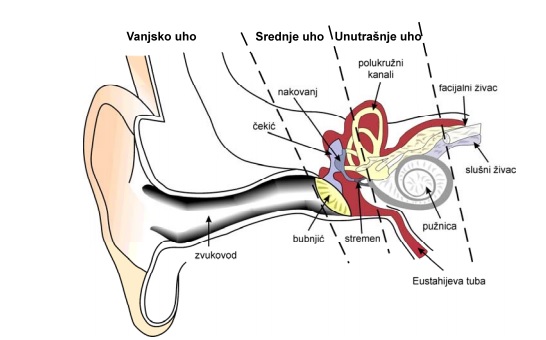 Zvukovi koje naše uho čuje različitih su visina (frekvencija). 
Pojedine frekvencije zvučnog talasa podražavaju samo one osjetilne stanice koje se nalaze na specifičnim mjestima unutar pužnice, što znači da uho praktično radi spektralnu analizu, pri čemu se amplituda doživljava kao glasnoća.
Prostorni položaj izvora zvuka (lijevo/desno) određuje se na temelju različitih signala koji dolaze do lijevog i desnog uha. 
Maksimalna vremenska razlika u dolasku zvuka do lijevog i desnog uha je 0.7 do 0.8 ms. To je slučaj kada se izvor zvuka nalazi pod uglom od 90°      (ili 270°) u odnosu na slušača. 
Položaj ispred/iza možemo odrediti zahvaljujući obliku i položaju ušnih školjki.
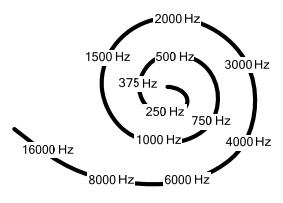 Nezaboravljivi postupci sažimanja          (bez gubitaka)
Sažimanje podataka bez gubitka (eng. lossless compression) način je sažimanja kod kojeg ne dolazi do gubitka podataka i kvaliteta informacija, što znači da se u cjelosti snima polazni informacijski sadržaj.
Postupak je u potpunosti reverzibilan, što znači da datoteka komprimirana ovim načinom sažimanja, kada se dekomprimira, potpuno odgovara izvoru (originalnoj datoteci).
Komprimiranje bez gubitaka/umanjenja informacijskog sadržaja mora se koristiti u onim slučajevima kod kojih je svaki bit polaznog sadržaja neophodan da bi taj sadržaj bio upotrebljiv.
NORME ZA NEZABORAVLJIVO SAŽIMANJE:
RLE (eng. Run Length Encoding)
Huffmanov postupak
Lempel
RLE
RLE (eng. run lenght encoding) - je vrlo jednostavna metoda koja koristi činjenicu da se u mnogim datotekama često nalazi niz istih znakova koji se pojavljivaju te se nastoji njih zamjeniti specijalnim znakovima ili kodom.
Značajne karakteristike RLE-a su: lako se implementira, software-ski ili hardware-ski, vrlo je brzo, lako se provjerava, ali ima ograničene mogućnosti kompresije, jer postoji vrlo malo uzastopnih ponavljanja istog znaka u podacima, dakle nije baš djelotvoran.
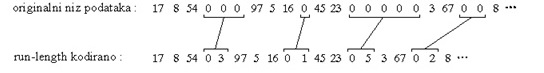 Huffmanov postupak
Algoritam se temelji na osnovi izgradnje binarnog stabla, gdje se svakom elementu tog stabla pridružuje nova kodna riječ određena pozicijom znaka u stablu. 
Najčešće ponavljani znak postaje korijen stabla i njemu se pridružuje najkraća kodna riječ, dok kodna riječ najređe ponavljanog znaka može biti i dvostruko duža od samog znaka.
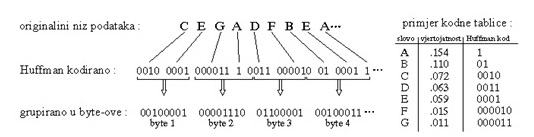 Lempel – ziv postupak
Lempel-Ziv postupak pripisuje kodove čitavim nizovima znakova pa dugački niz znakova zamjenimo jednim kodom, pri čemu imamo tablicu ili riječnik kodova. 
S obzirom da kodira skupine znakova, možemo za njega reći da je djelotvornost povećana u odnosu na ostale postupke.
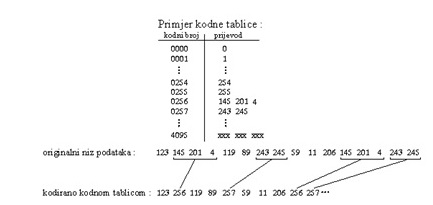